‏تجاهل أولئك الذين يجعلون حياتك أكثر مللًا وفشلًا ، الذين يحبطونك ويصعبون أحلامك ، ويصورون الحياة لك باردة مكررة .. 
الحياة نضرة مخضرة
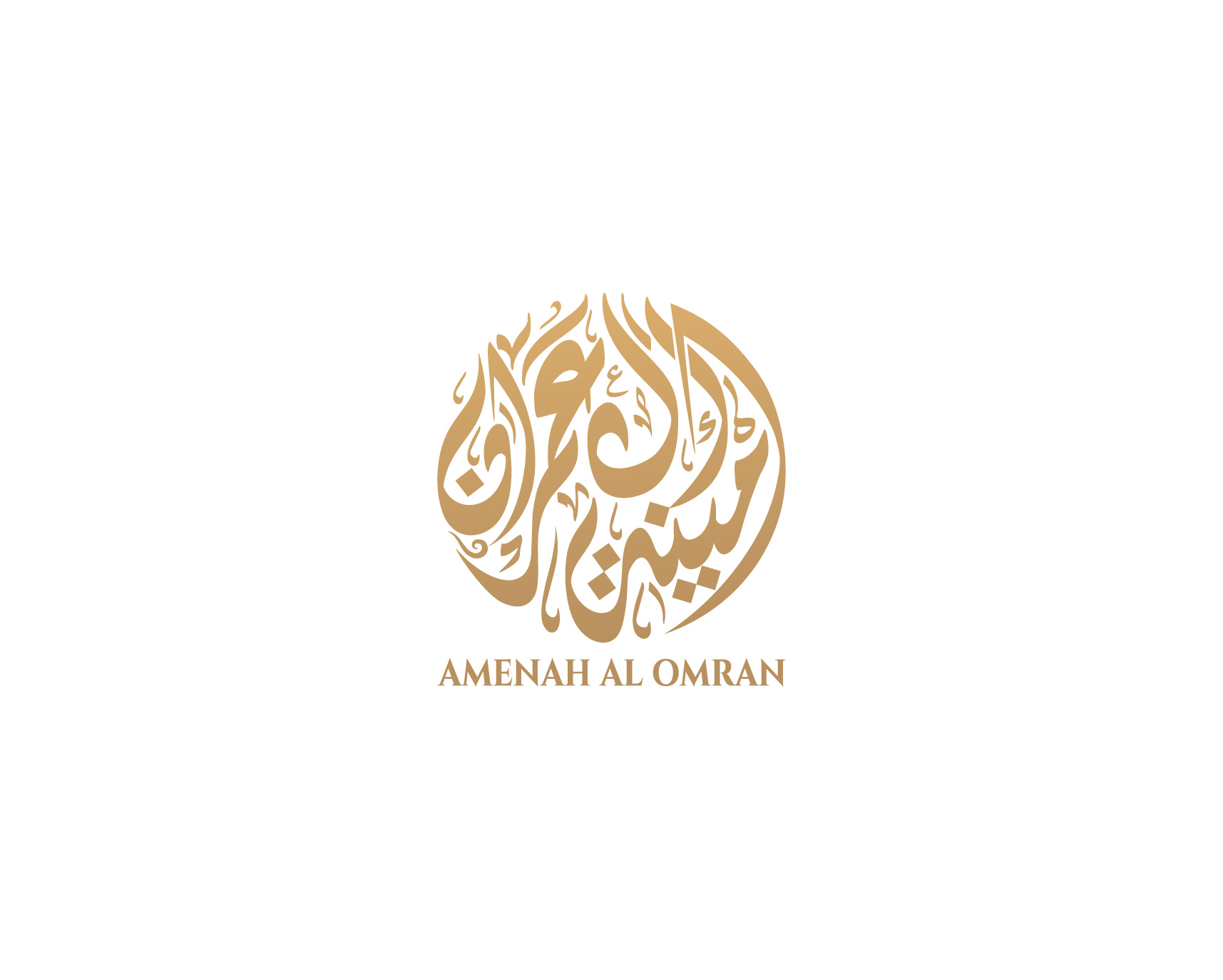 هنا
هنا
هنا
هنا
هنا
ما هو موضوع درسنا اليوم؟
البروتينات
ماذا أعرف؟
ماذا أريد أن أعرف؟ تصفح الدرس
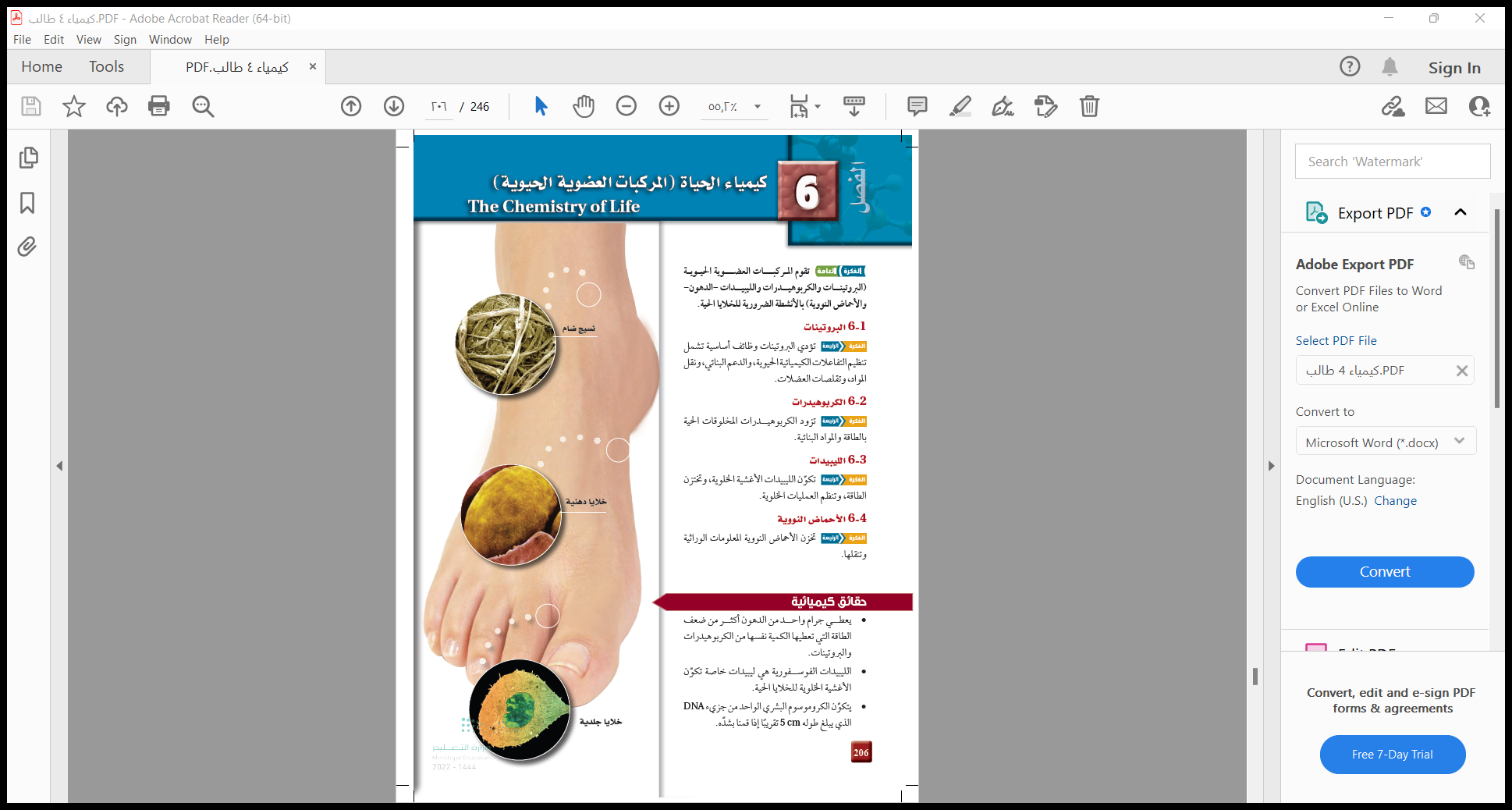 الفصل السادس
الفكرة العامة 
تقوم المركبات العضوية الحيوية
(البروتينات والكربوهيدرات والليبيدات -الدهون- والأحماض النووية) بالأنشطة الضرورية للخلايا الحية.
حقائق كيميائية 
يعطي جرام واحد من الدهون أكثر من ضعف
الطاقة التي تعطيها الكمية نفسها من الكربوهيدرات والبروتينات.
الليبيدات الفوسفورية هي ليبيدات خاصة تكوّن الأغشية الخلوية للخلايا الحية
يتكوّن الكروموسوم البشري الواحد من جزيء DNA الذي يبلغ طوله 5cm تقريباً إذا قمنا بشدّه.
البروتينات
الكربوهيدرات
الليبيدات
الأحماض النووية
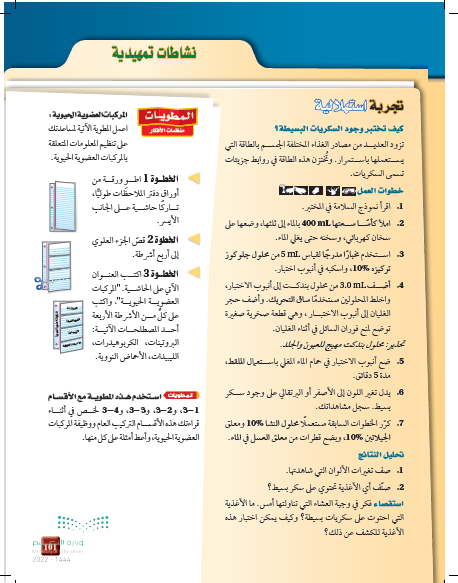 تجربة استهلالية
الهدف منها
الكشف عن وجود سكر بسيط.
التحليل
1- شوهد تغير في اللون من الأزرق إلى الأصفر في أنابيب الاختبار التي تحتوي على الجلوكوز والعسل.
 استعمل محلول الجلوكوز كتجربة ضابطة إيجابية. لم يحدث تغير في لون الأنابيب التي كانت تحتوي على نشا وجيلاتين.
2- جلوكوز وعسل.
التركيز
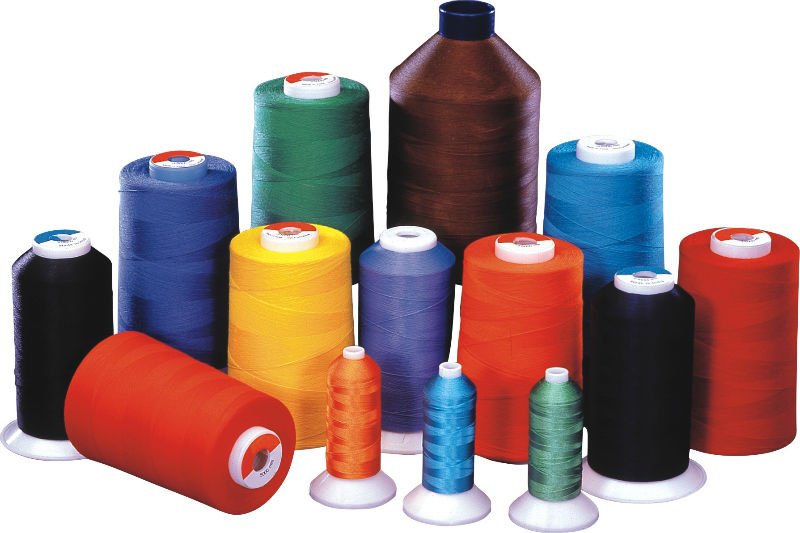 ما خصائص خيوط النايلون؟
خيط النايلون خفيف الوزن ومرن، ولكنه قوي.
كيف يختلف النايلون عن البوليمرات المكونة لخيوط العنكبوت وريشة الطائر؟
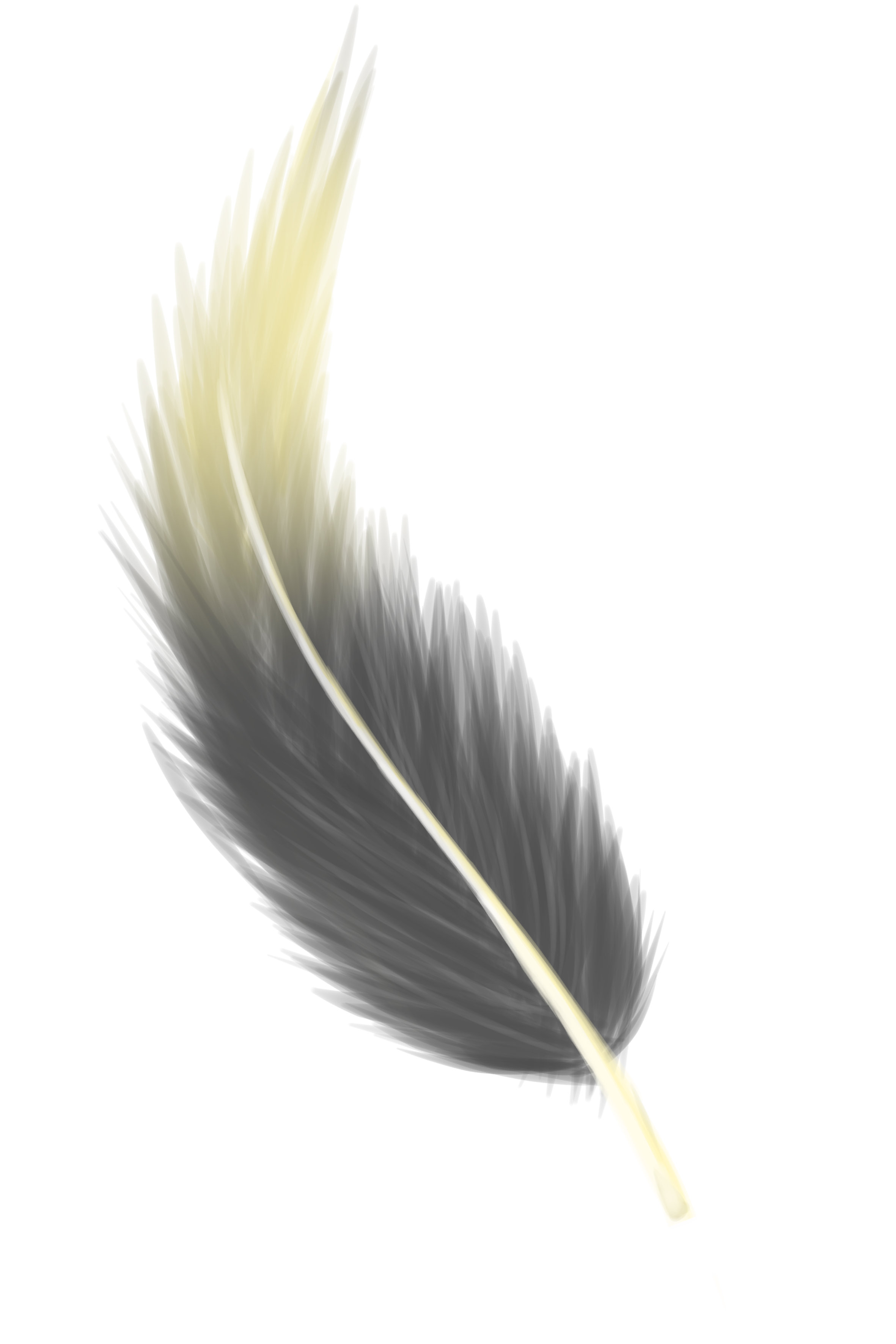 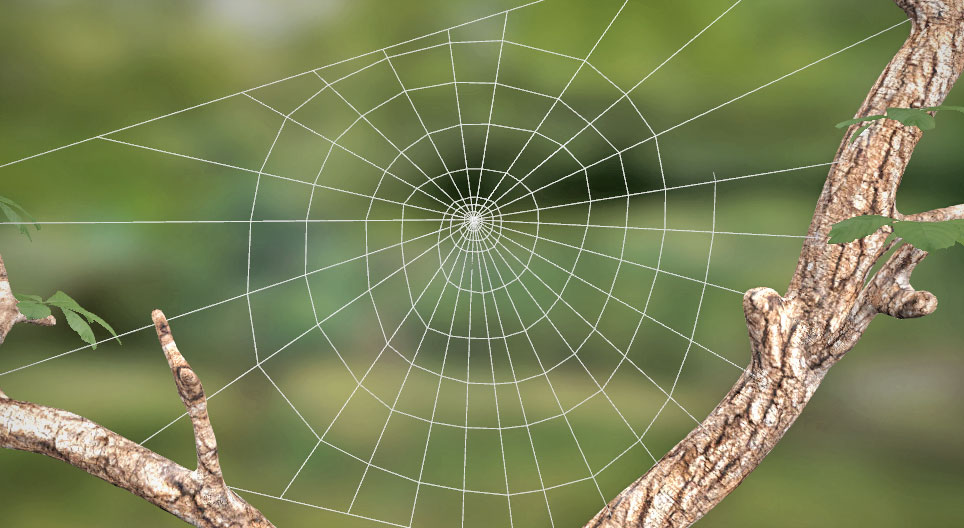 ..النايلون صناعي، والبوليمرات الأخرى طبيعية. البوليمرات التي تشكل الريش وخيوط العنكبوت بروتينات؛ لكن النايلون ليس بوليمر بروتين.
الصفحة 102
الأهداف
تصف تركيب الأحماض الأمنية والبروتينات.
تشرح وظيفة البروتينات في الخلايا.
الصفحة 102
مراجعة المفردات
البوليمرات 
مركبات كبيرة تتكون من وحدات متكررة عديدة تسمى المونومرات.
الصفحة 102
المفردات الجديدة
البروتينات 
 الأحماض الأمينية
الرابطة الببتيدية - الببتيد
تغير الخواص الطبيعية - الإنزيم
المادة الخاضعة لفعل الإنزيم
الموقع النشط
الصفحة 102
الفكرة الرئيسة
تؤدي البروتينات وظائف أساسية تشمل تنظيم التفاعلات الكيميائية، والدعم البنائي، ونقل المواد، وتقلصات العضلات
الصفحة 102
الربط مع الحياة
تحتوي بعض منتجات التنظيف – ومنها محلول تنظيف العدسات اللاصقة – على الإنزيمات. هل تساءلت يوما ما الإنزيم
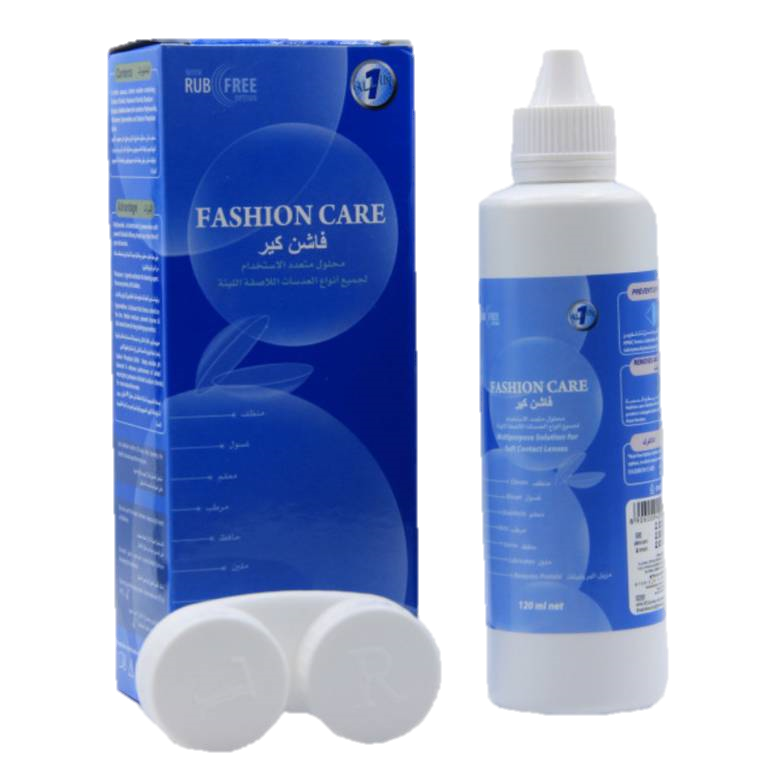 الصفحة 102
ما هو المقصود بالبروتينات؟
هي بوليمرات عضوية تتكون من أحماض أمينية مرتبطة معاً بترتيب معين
والبروتينات ليست مجرد سلاسل كبيرة من الأحماض الأمينية المرتبة عشوائيًّا. 
ويجب أن يكون البروتين مطويًّا في تركيب معين ثلاثي الأبعاد حتى يعمل بشكل صحيح. وجميع المخلوقات الحية؛ ومنها الحيوانات والنباتات تتكون من البروتينات.
الصفحة 102
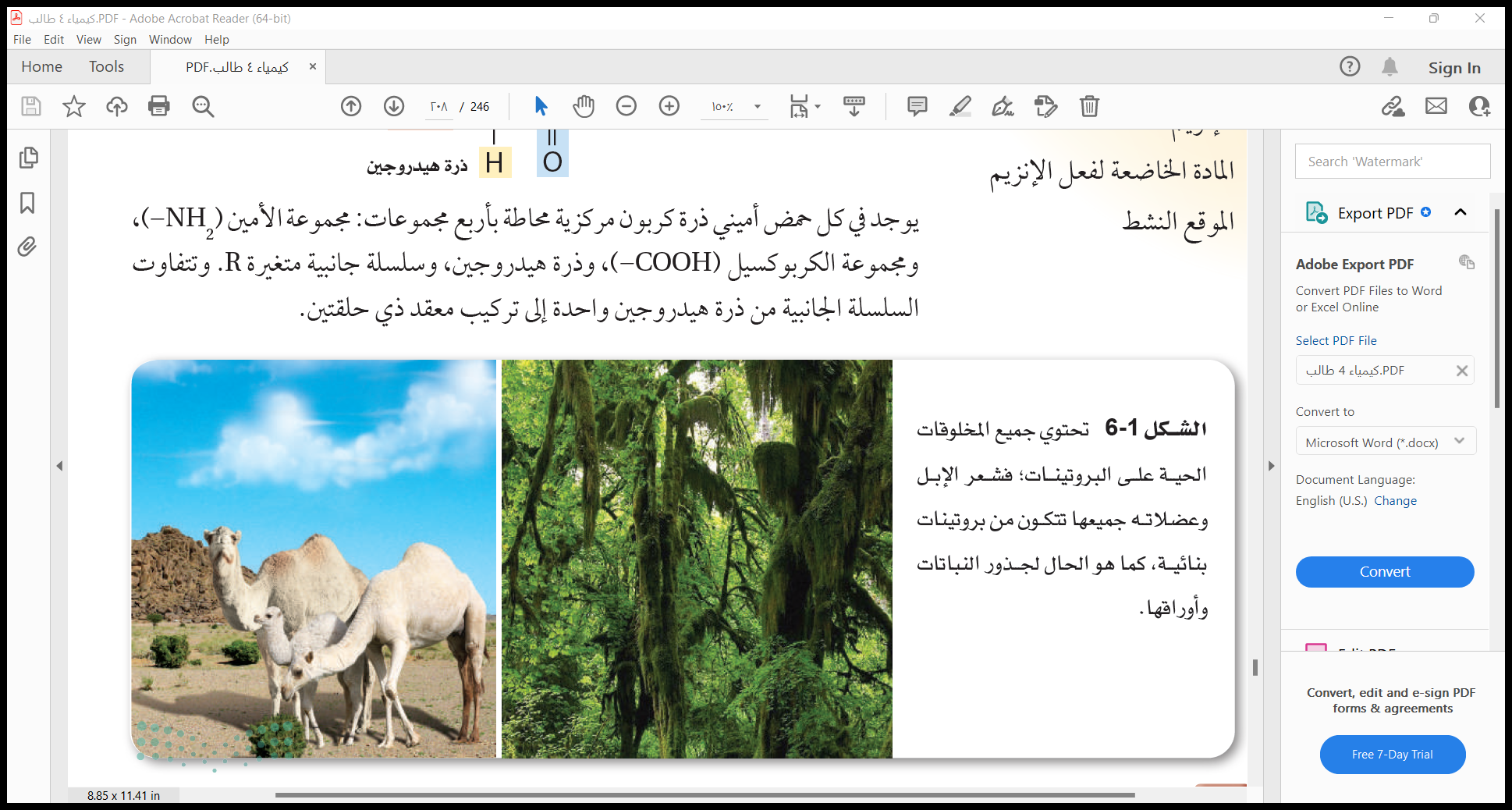 الشكل 3-1 
تحتوي جميع المخلوقات الحية على البروتينات، فشعر الإبل وعضلاته جميعها تتكون من بروتينات بنائية، كما هو الحال لجذور النباتات وأوراقها
الصفحة 102
ما هي الأحماض الأمينية؟
هي جزيئات عضوية توجد فيها مجموعة الأمين ومجموعة الكربوكسيل الحمضية
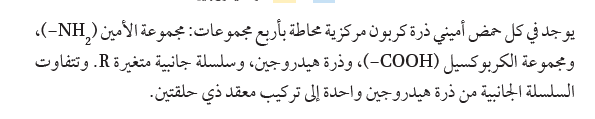 ̶  C  ̶  C  ̶  OH
R
سلسلة جانبية متغيرة
̶
مجموعة كربوكسيل
H2N
مجموعة أمين
̶
═
H
O
الصفحة 103
ادرس السلاسل الجانبية المختلفة للأحماض الأمينية المبينة في الجدول
وحدّد الألكانات غر القطبية، ومجموعات الهيدروكسيل القطبية، والمجموعات الحمضية والقاعدية مثل مجموعات الكربوكسيل والأمين، والحلقات الأروماتية،
والمجموعات التي تحتوي على الكبريت.
 يزود هذا التنوع الواسع للسلاسل الجانبية الأحماض الأمينية المختلفة بتنوع كبير من الخواص الكيميائية والفيزيائية، ويساعد البروتينات على أداء وظائف عديدة ومختلفة.
الصفحة 103
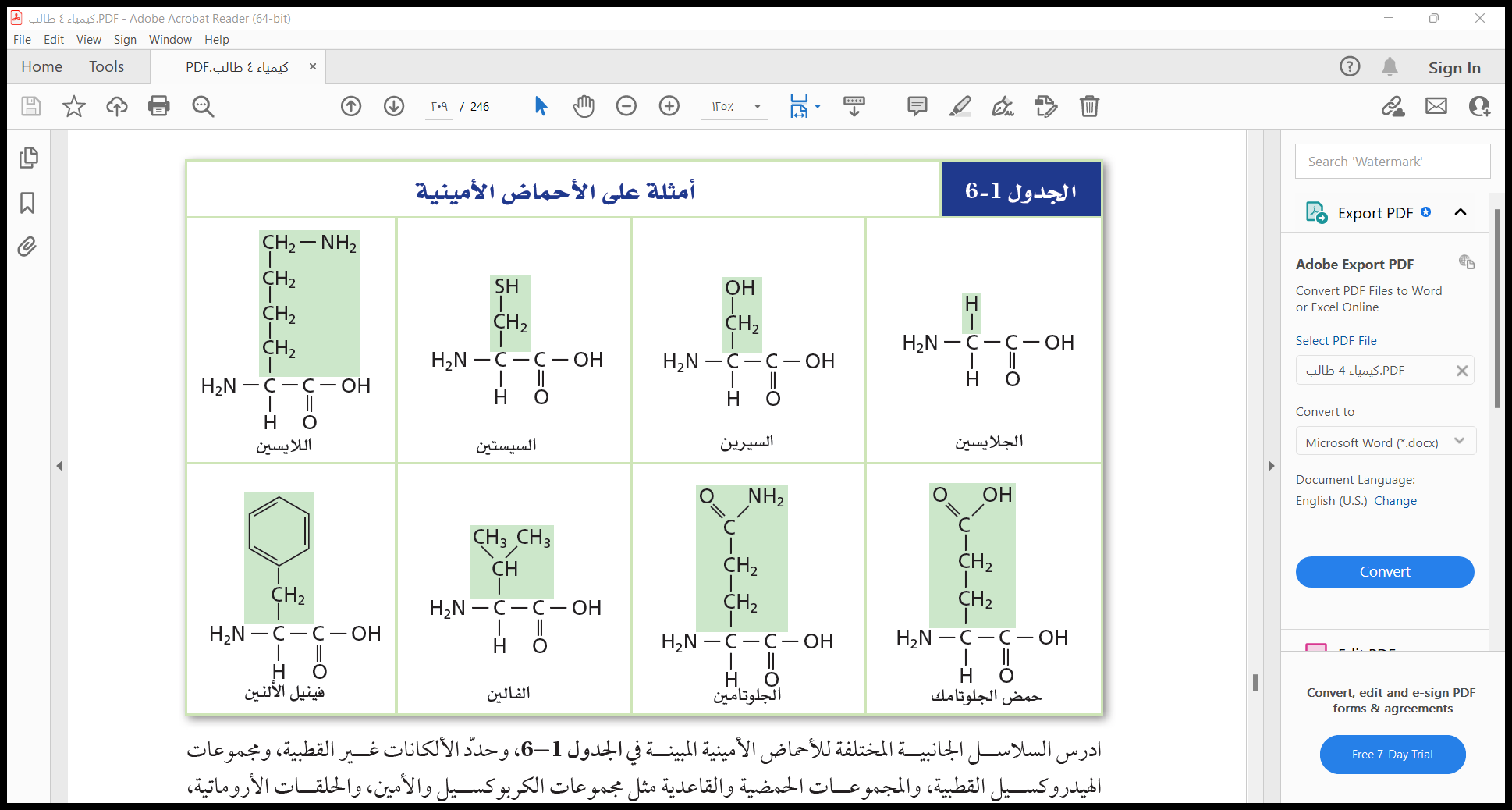 يحتاجه الجسم كثيراً لإنتاج الجلوتاثيون الذي هو مضاد تأكسد
مهم للنمو الطبيعي وتشكيل العضلات،
يساعد في نمو العظام والأنسجة الضامة والحفاظ عليها
يستخدمه الجسم في صناعة البروتينات، الهرمونات والإنزيمات
ضروري لعمليات الأيض بالعضلات وإصلاح الأنسجة التالفة
لصنع البروتينات الموجودة في الدماغ والدم والعضلات والأعضاء الداخلية
المساهمة في مكافحة الفيروسات والجراثيم الضارّة
هام للنظام العصبي في جسم الإنسان
الصفحة103
البروتينات بوليمرات عضوية تتكون من أحماض أمينة مرتبطة معاً بترتيب معين
كيف ترتبط الأحماض الأمينية معاً؟
ترتبط بروابط ببتيدية
هي رابطة الأميد التي تجمع حمضين أمينيين
ما هي الروابط الببتيدية؟
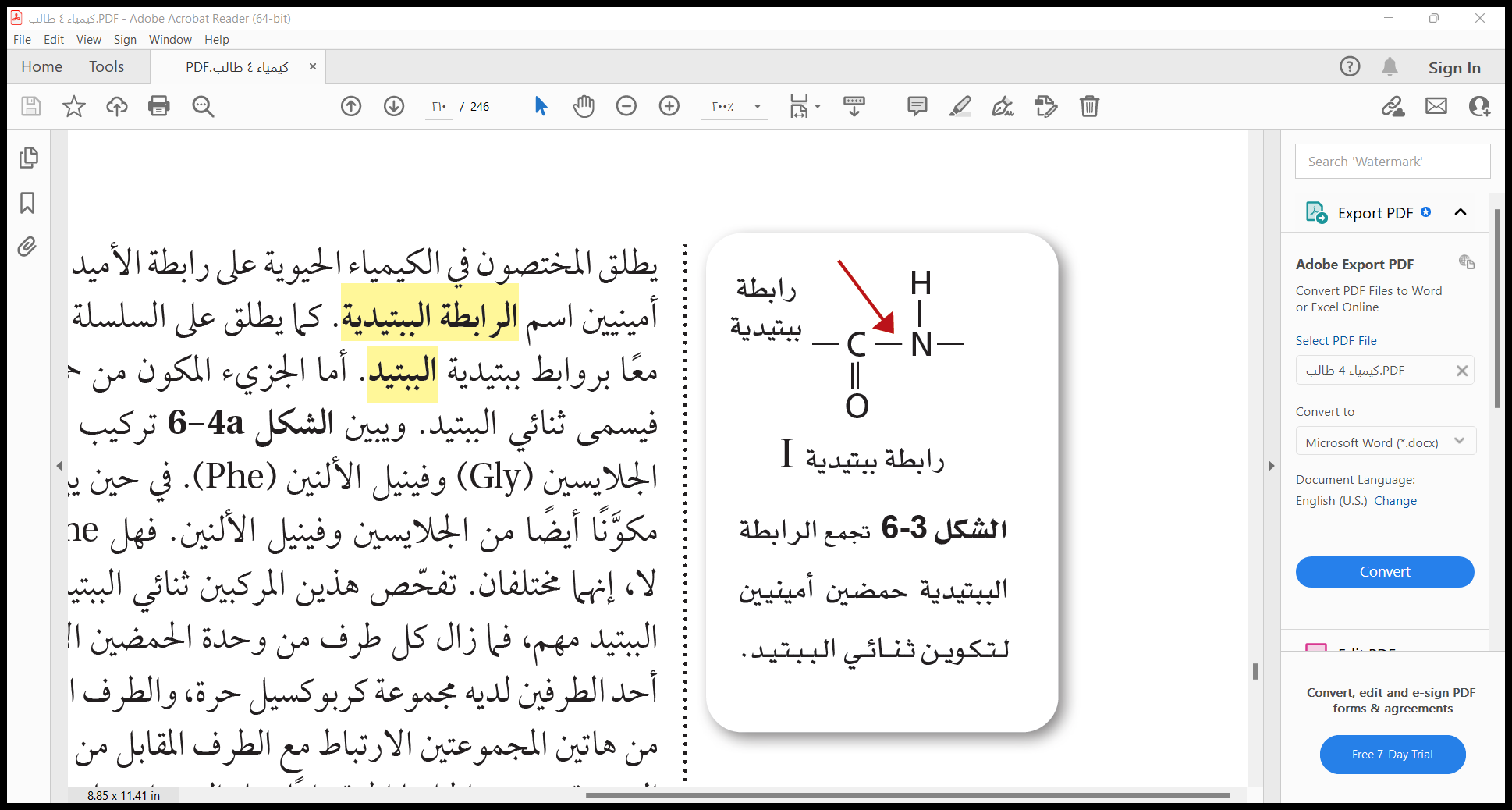 الشكل 3-3 
تجمع الرابطة الببتيدية حمضين أمينين لتكوين ثنائي الببتيد
الصفحة 103
الشكل 3-2 
ترتبط مجموعة الأمين لأحد الحمضين الأمينين بمجموعة الكربوكسيل لحمض أميني آخر لتكوين ببتيد ثنائي وماء. والمجموعة العضوية الوظيفية التي تتكون تسمى رابطة ببتيدية
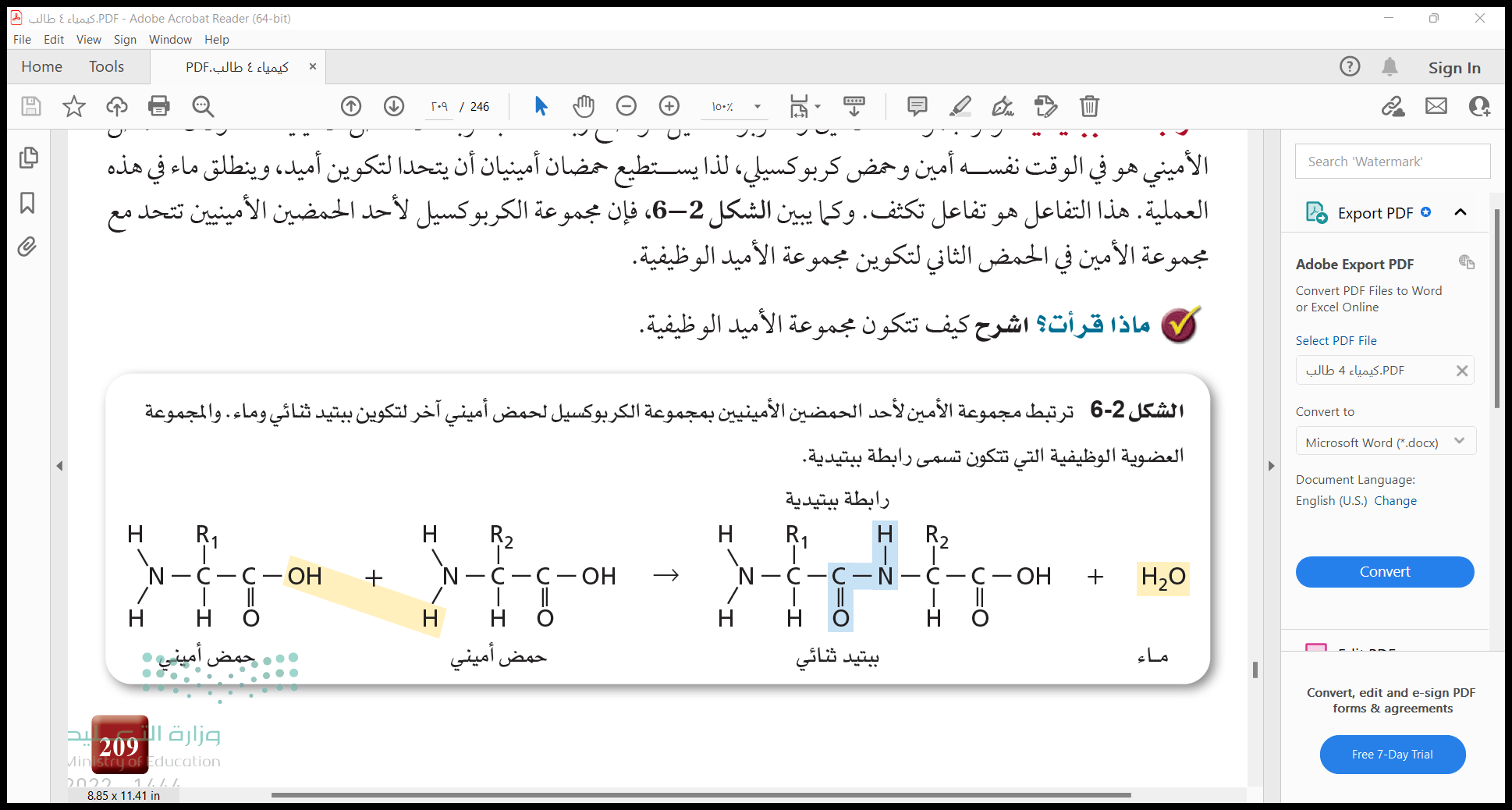 توفر مجموعات الأمين والكربوكسيل مواضع ربط مناسبة لربط الأحماض الأمينية معًا. ولأن الحمض الأميني هو في الوقت نفسه أمين وحمض كربوكسيلي، لذا يستطيع حمضان أمينيان أن يتحدا لتكوين أميد، وينطلق ماء في هذه العملية. هذا التفاعل هو تفاعل تكثف
فإن مجموعة الكربوكسيل لأحد الحمضين الأمينيين تتحد مع مجموعة الأمين في الحمض الثاني لتكوين مجموعة الأميد الوظيفية.
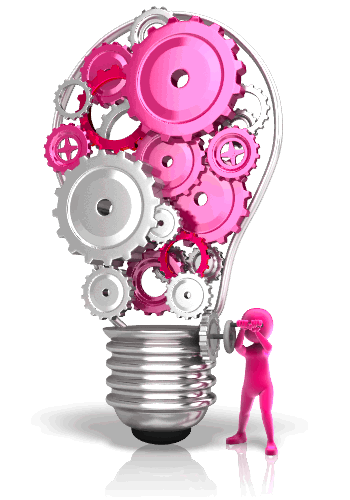 هيا لمعرفة والعلم 
صفحة 104
الصفحة 104
ما هو الببتيد؟
السلسلة المكونة من حمضين أمينيين أو أكثر مرتبطة معاً بروابط ببتيدية
ما هو ثنائي الببتيد ؟
هو الجزيء المكون من حمضين أمينيين مرتبطين معًا برابطة ببتيدية
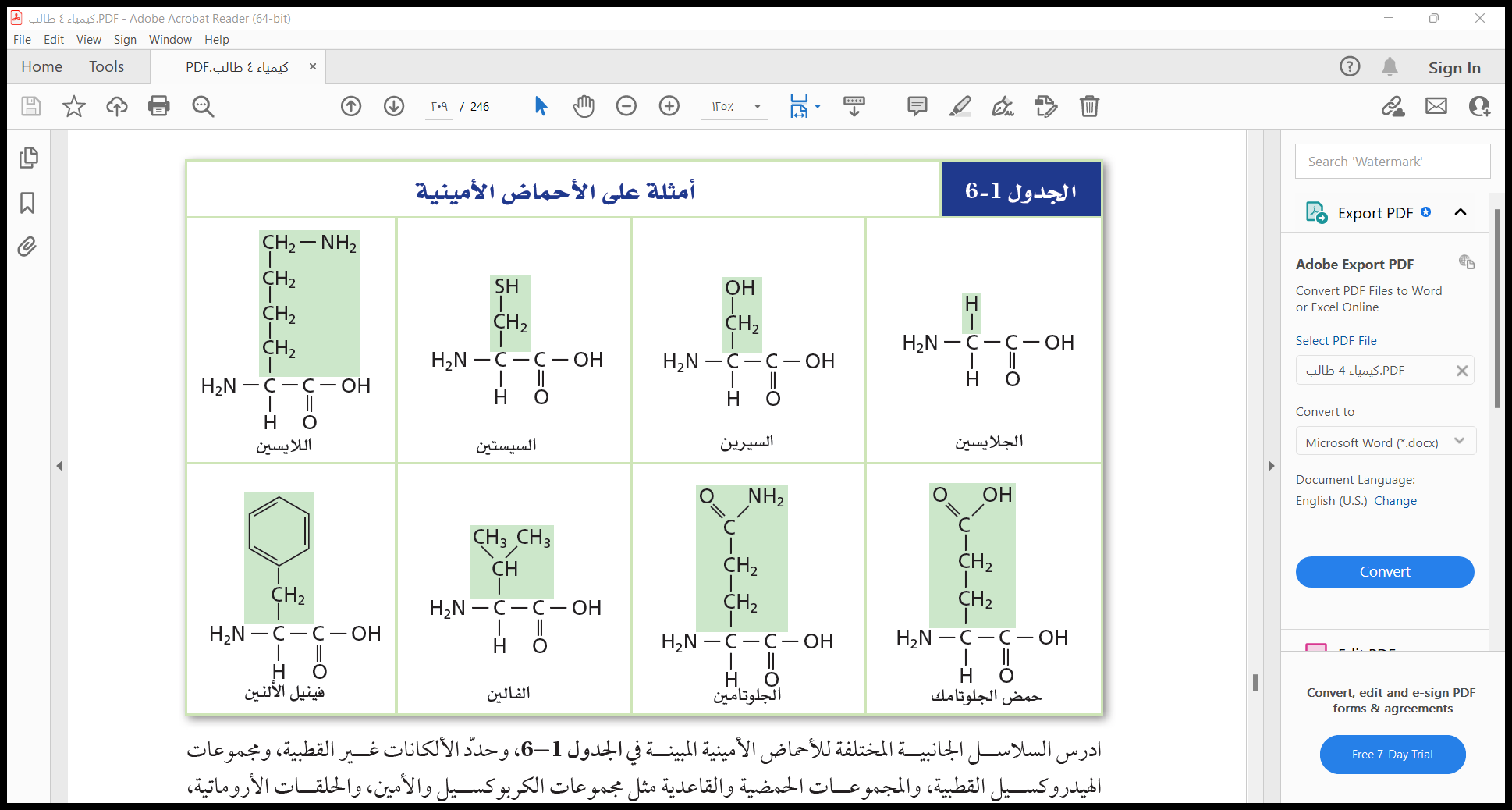 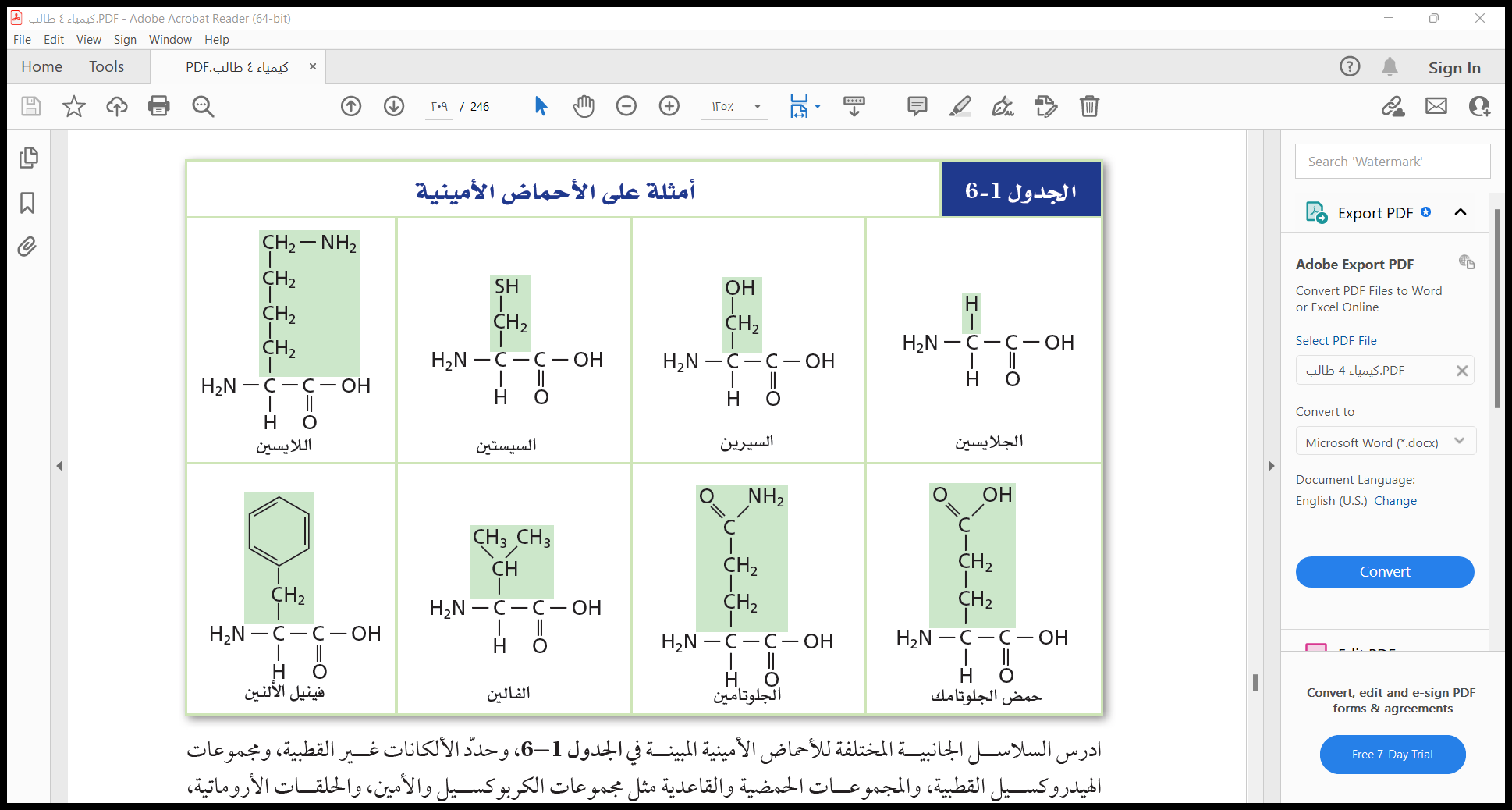 الصفحة 104
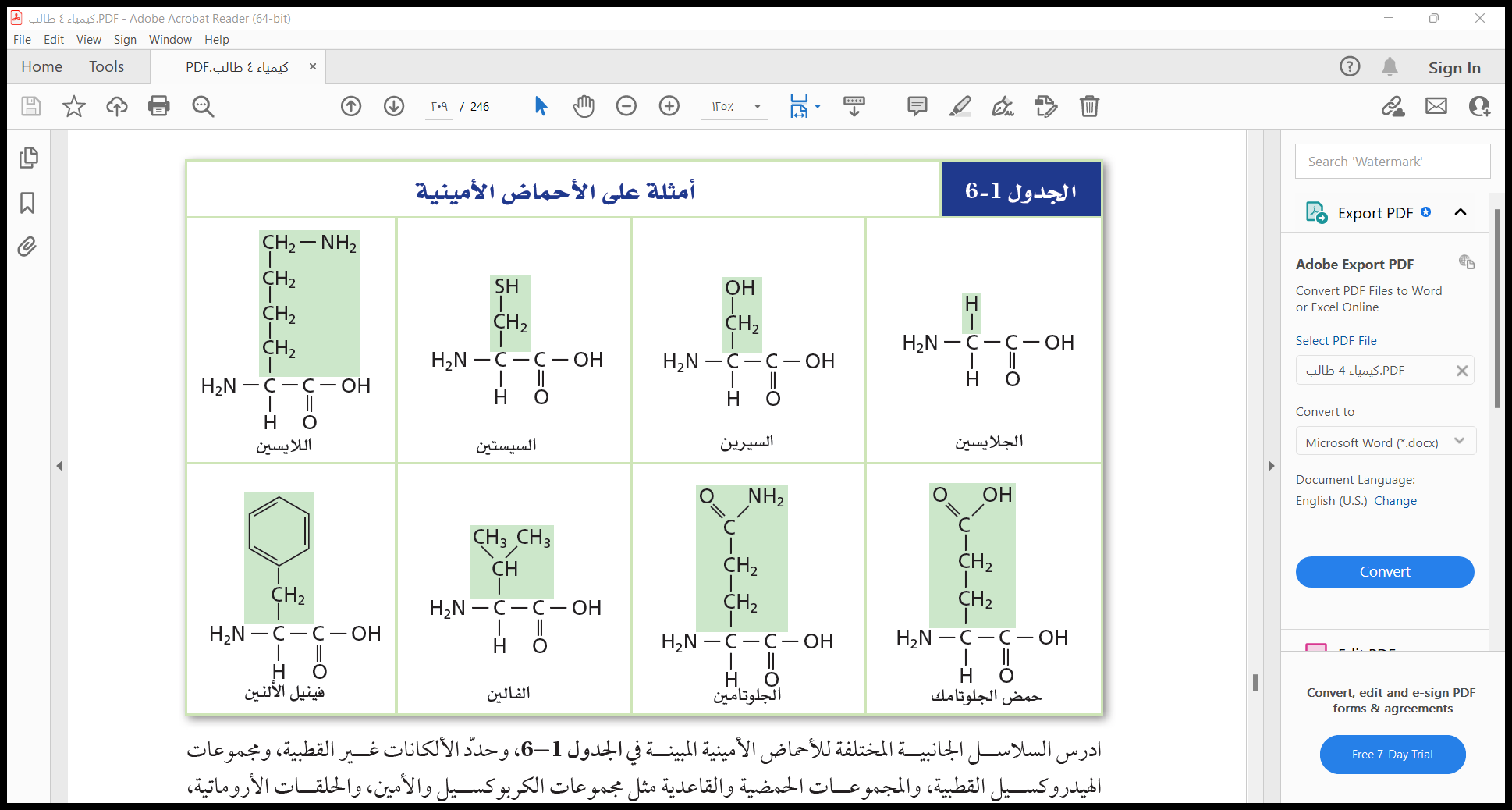 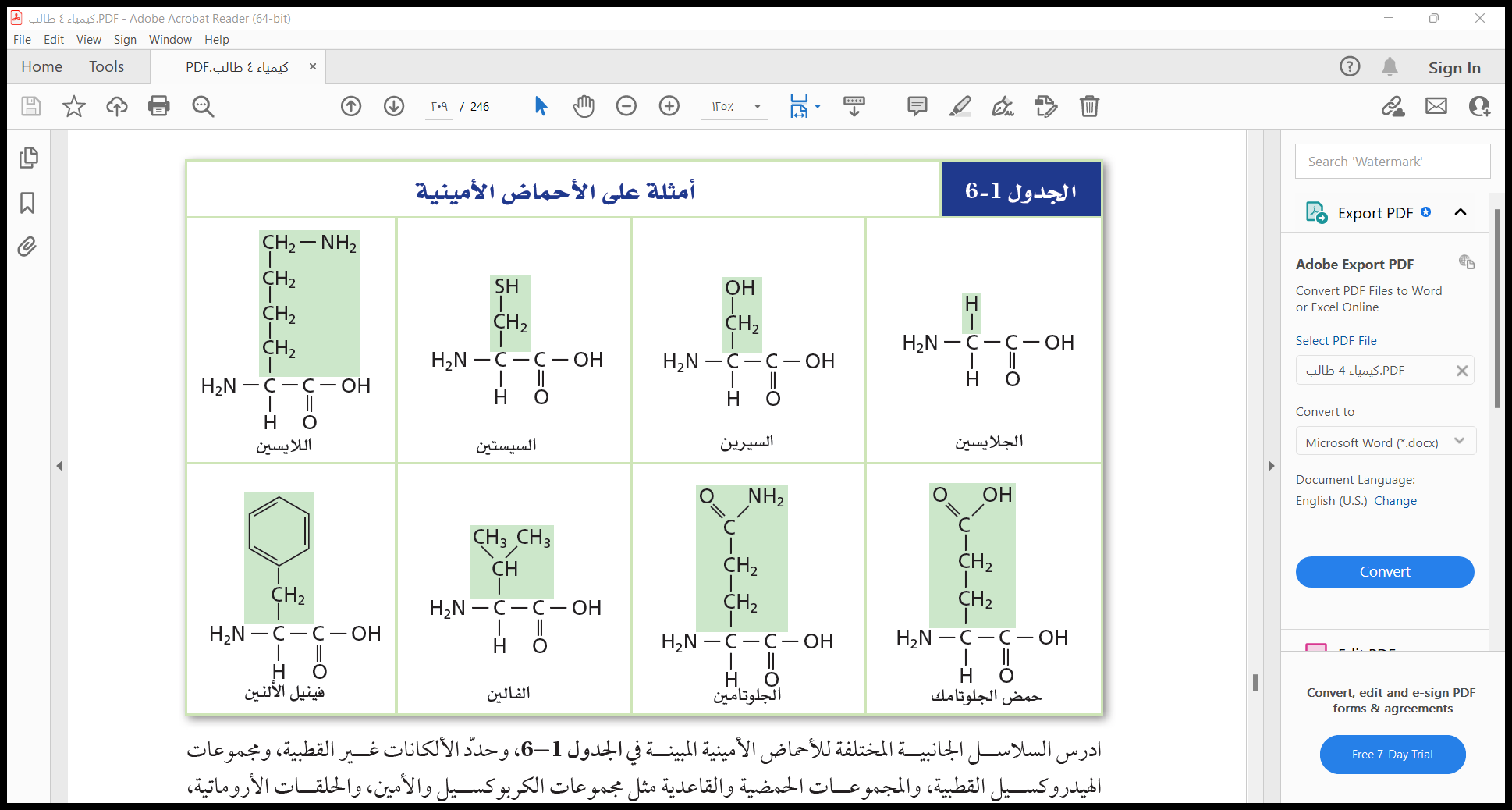 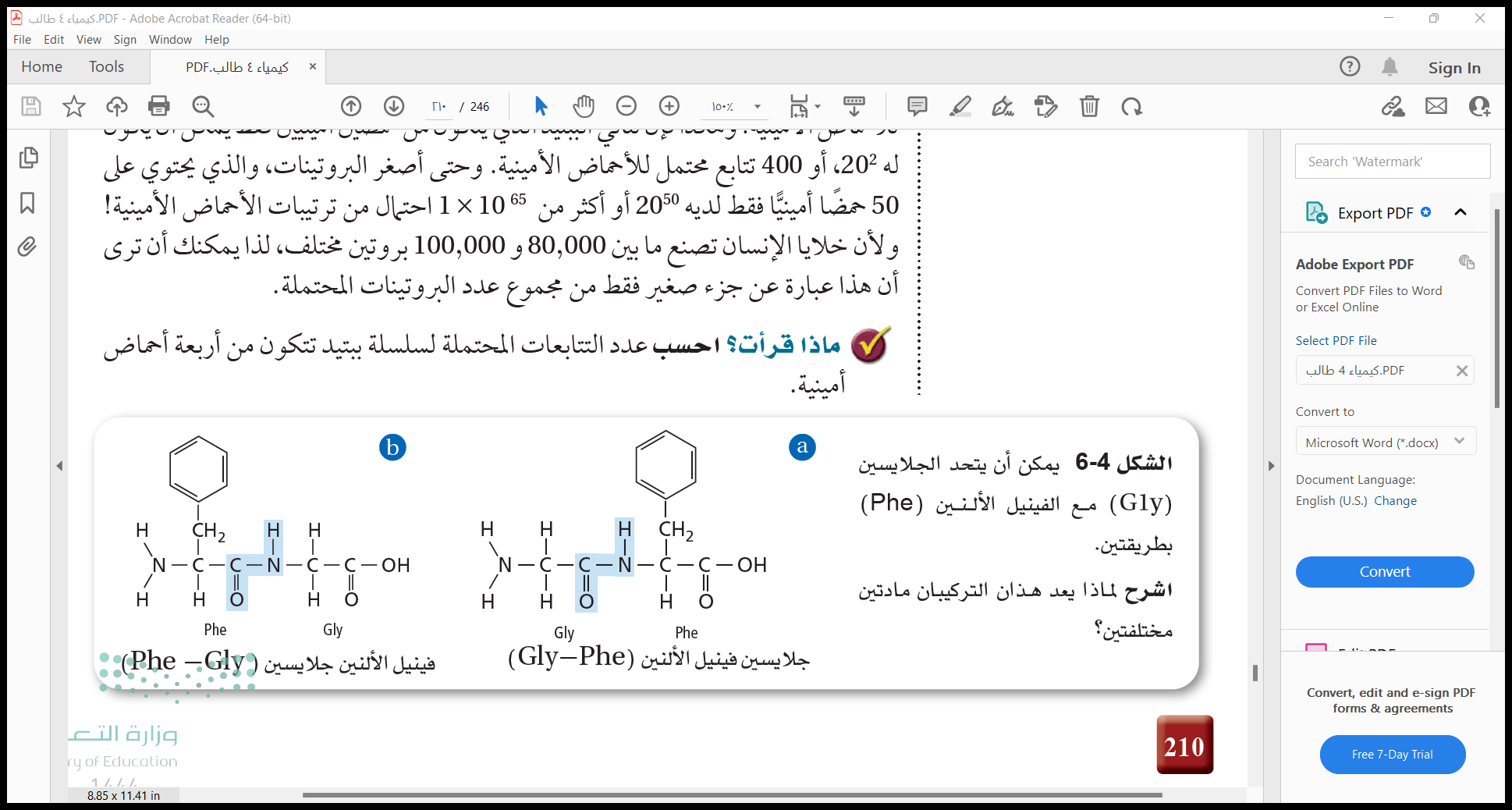 الشكل 3-4 
يمكن أن يتحد الجلايسين (Gly) مع الفينيل الألنين (Phe) بطريقتين
تقوم الخلايا الحية دائمً ببناء الببتيدات بإضافة أحماض أمينية إلى الطرف الكربوكسيلي من الطرف النامي
اشرح لماذا يعد هذان التركيبان مادتين مختلفتين؟
تغيير ترتيب تسلسل الأحماض الأمينية يغير هوية المركب. فبينما يكون Gly-Phe  عبارة عن
جلايسين مع مجموعة أمين حرة، يتكون  Phe-Gly من فينيل الألنين مع مجموعة أمينية حرة.
ماذا قرأت
الصفحة 104
اشرح الفرق بين الببتيد وثنائي الببتيد؟
الببتيد عبارة عن سلسلة مكونة من حمضين أمينيين أو أكثر مرتبطة معا بروابط ببتيدية، 
وعندما تجمع الرابطة الببتيدية حمضين أمينين فقط يتكون ثنائي الببتيد.
كلما زاد طول السلاسل الببتيدية أصبح من الضروري إعطاؤها اسماء أخرى
الصفحة104
ما هو عديد الببتيد؟
السلسلة المكونة من عشرة أحماض أمينية أو أكثر متصلة معًا بروابط ببتيدية تسمى عديد الببتيد
متى يتكون البروتين؟
عندما يصل طول السلسلة نحو 50 حمضًا أمينيًّا يطلق عليها اسم بروتين
الصفحة104
هناك 20 حمضاً أمينياً فقط 
يمكنها تكوين بروتينات
فقد يبدو منطقيًّا وجود عدد محدود فقط من تراكيب البروتينات. 
ولكن البروتين يمكن أن يحتوي على 50 حمضًا أمينيًّا على الأقل، أو أكثر من 1000 حمض أميني مرتبة في أي تتابع ممكن. 
ولحساب عدد التتابعات الممكنة لهذه الأحماض الأمينية 
افترض أن كل موقع على السلسلة يمكن أن يكون فيه 20 حمضًا أمينيًّا محتملاً. 
الببتيد الذي يحتوي على n من الأحماض الأمينية فهناك 20n من التتابعات المحتملة للأحماض الأمينية
الصفحة104
هناك 20 حمضاً أمينياً فقط 
يمكنها تكوين بروتينات
كم ثنائي الببتيد يمكن تكوينه من حمضين أمينيين؟
20n
202=400
ولأن خلايا الإنسان تصنع ما بين 80,000 و 100,000 بروتين مختلف، لذا يمكنك أن ترى
أن هذا عبارة عن جزء صغير فقط من مجموع عدد البروتينات المحتملة
ماذا قرأت
الصفحة 104
أحسب عدد التتابعات المحتملة لسلسلة ببتيد تتكون من أربعة أحماض أمينية ؟
20n
204=16000=1.6 ͯ 105
الصفحة 105
الشكل 3-5 
يتضمن طي سلاسل الببتيد في صورة شكل حلزوني أو صحيفة كطوية تثبت الأحماض الأمينية في مواقع معينة بواسطة الروابط الهيدروجينية. وهناك عدد من التفاعلات بين السلاسل لا تظهر هنا، ولكنها تؤدي دوراً مهماً في تحديد الشكل الثلاثي الأبعاد لعديد الببتيد
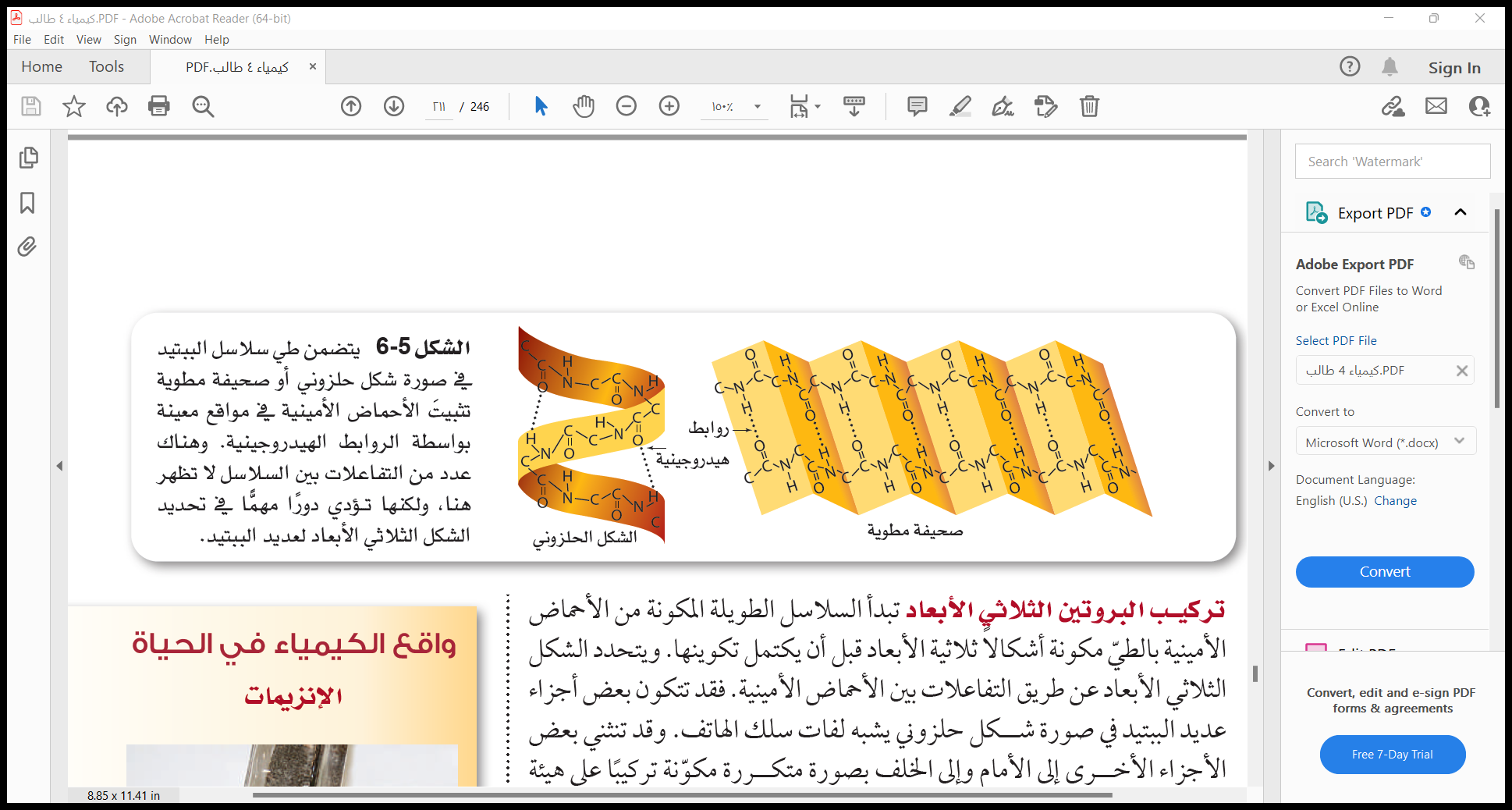 الببتيد
سلسلة مكونة من 50 حمض أميني أو أكثر متصلة معاً بروابط ببتيدية
سلسلة مكونة من 10 أحماض أمينية أو أكثر متصلة معاً بروابط ببتيدية
مكون من حمضيين أمينيين مرتبطين معاً برابطة ببتيدية
ثنائي الببتيد
عديد الببتيد
البروتين
تقويم
ما الفائدة من تغير السلاسل الجانبية للأحماض الامينية؟
1- تنوع كبير في الخواص الكيميائية والفيزيائية للأحماض الامينية.
2- تساعد البروتينات على أداء وظائف عديدة متنوعة.
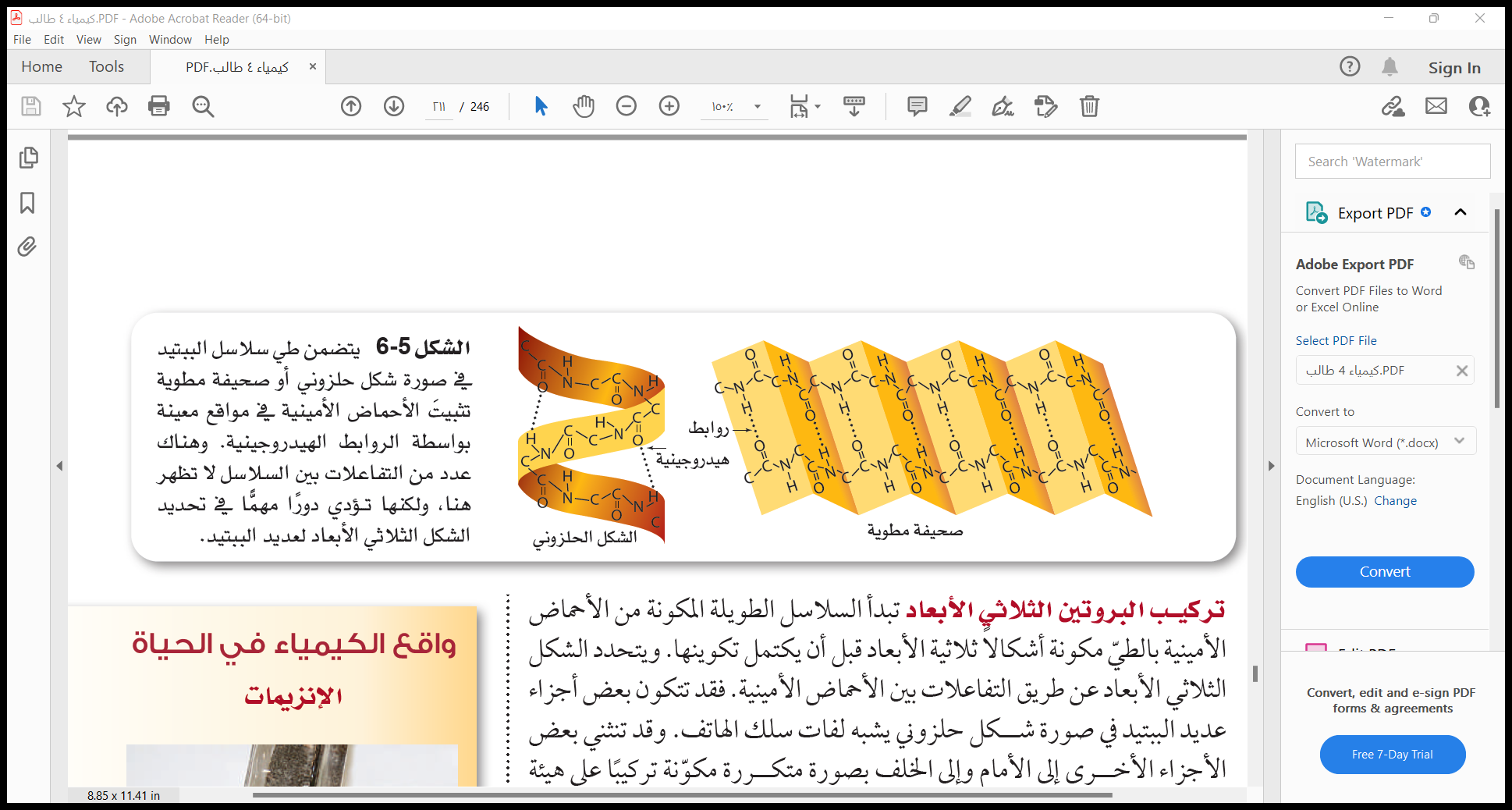 تركيب البروتين الثلاثي الأبعاد
تظهر في صورة شكل حلزوني يشبه لفات حبل الهاتف
تَكّون تركيبًا على هيئة صحيفة مطوية عدة طيات.
يمكن أن تأخذ  شكل ليفي طويل.
تنثني سلسلة عديد الببتيد إلى الخلف على نفسها وتغر اتجاهها. 
يمكن أن يحتوي بروتين معين على عدة لوالب، وصحائف، ولفّات، وقد لا يحتوي على أي منه
شكل كروي غير منتظم
الصفحة 105
هل يؤثر تغير شكل البروتين على وظيفته ؟
نعم 
عندما يتغير شكل البروتين داخل الخلية فانه قد لا يقوم بوظيفته.
شكل البروتين مهم لعمله 
إذا تغير الشكل فقد لا يستطيع القيام بعمله
الصفحة 105
ما هو المقصود بتغير الخواص الطبيعية؟
هي العملية التي تشوه تركيب البروتين الطبيعي الثلاثي الأبعاد وتمزقه أو تتلفه
ما الذي يغير خواص البروتين؟
تغيرات درجة الحرارة
قوة الرابطة الأيونية
الرقم الهيدروجيني PH 
انفكاك طيات البروتين ولوالبه
تقويم
ما الذي يحدث عند تسخين البيض؟ ولماذا؟
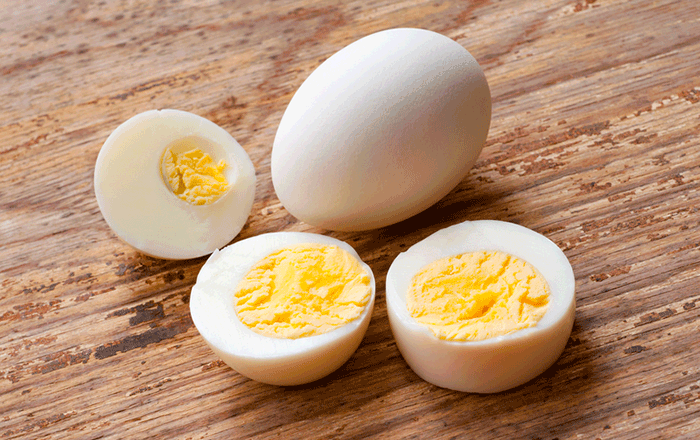 تصبح صلبة لأن زلال البيضة الغني بالبروتين يتصلب نتيجة تغير الخواص الطبيعية للبروتين
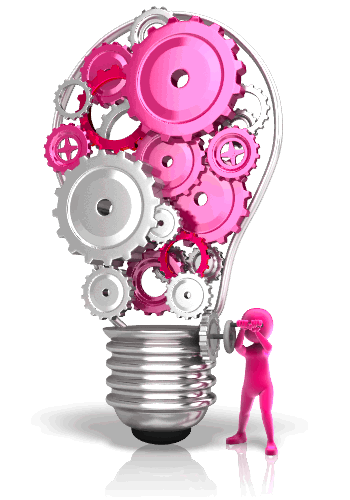 تؤدي البروتينات أدوارًا كثيرة في الخلايا الحية
هيا لمعرفة ذلك
صفحة 105 و106
الصفحة 105
ما هي وظائف البروتين ؟
تسريع التفاعلات
النقل 
الدعم البنائي
الاتصالات
الصفحة 105
من وظائف البروتين: تسريع التفاعلات
تعمل الكثير من البروتينات عمل الإنزيمات
الإنزيمات
هو محفزات حيوية تعمل على تسريع التفاعل دون أن تستهلك
وتؤدي عادة إلى تخفيض طاقة تنشيط التفاعل عن طريق تثبيت الحالة الانتقالية
ما هي الإنزيمات؟
يعد الإنزيم عاملًا محفزًا حيويًا حيث يعمل على 
تسريع التفاعل الكيميائي 
تخفيض طاقة التنشيط للتفاعل
الصفحة 105
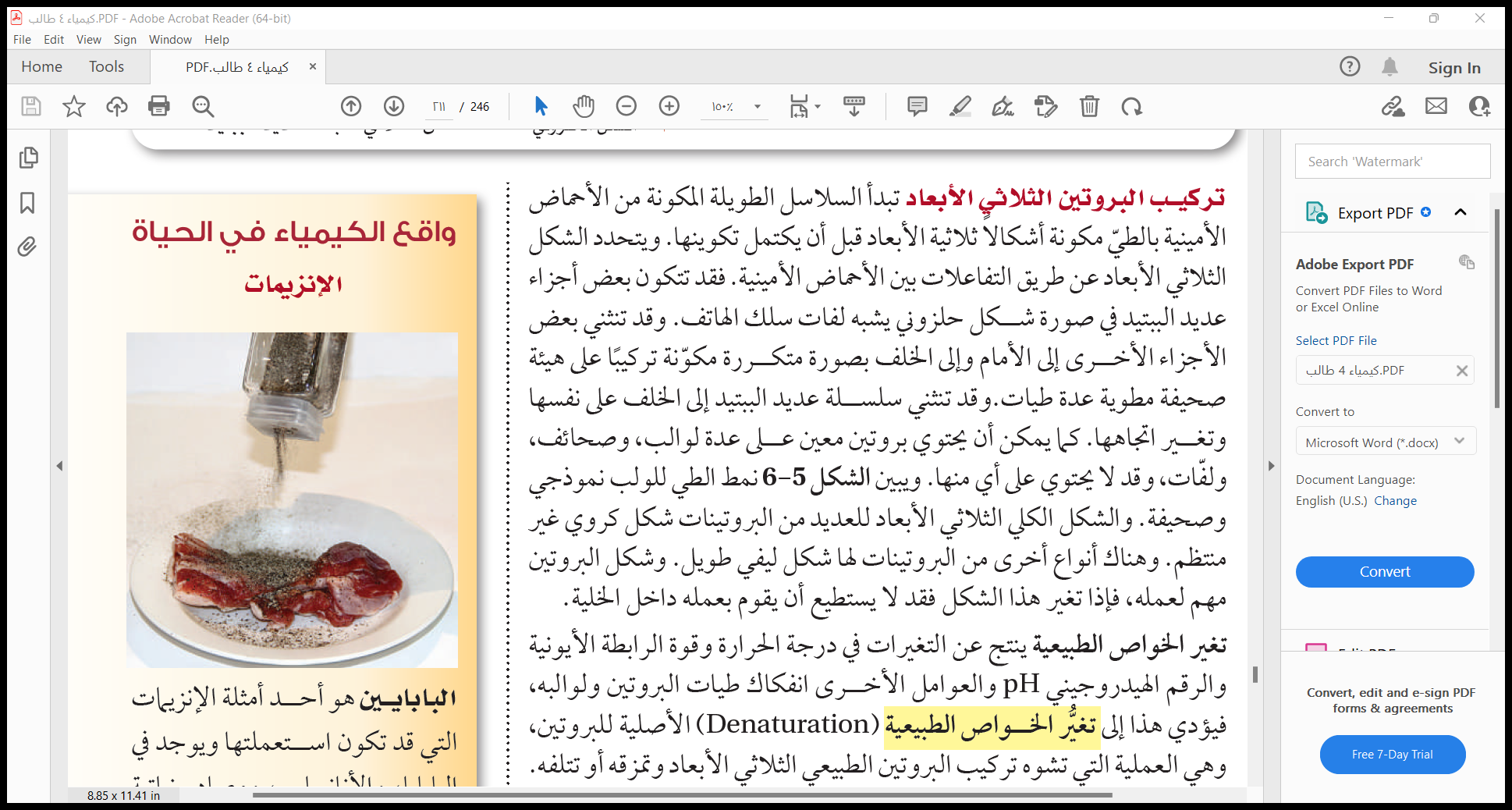 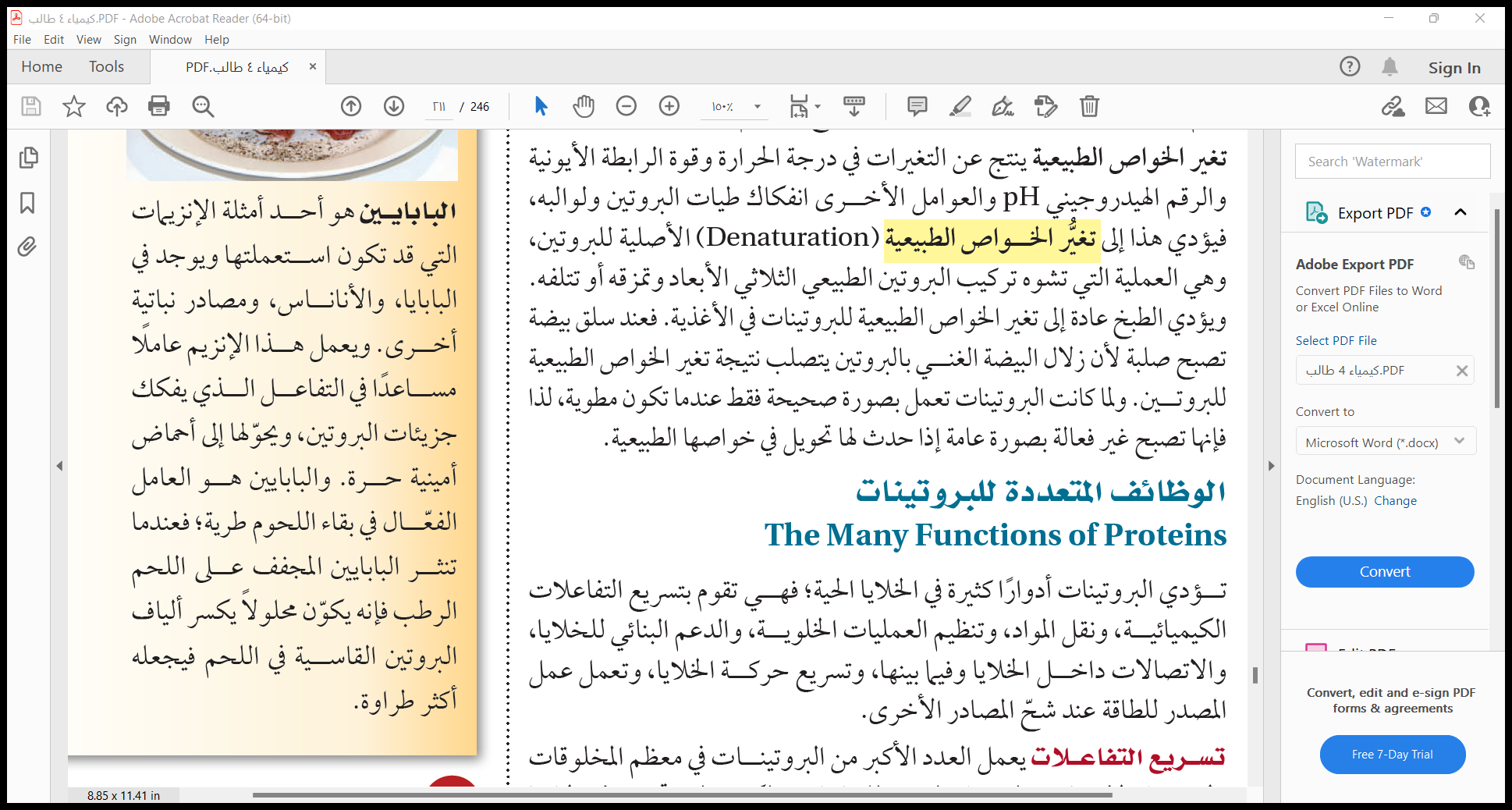 الصفحة 105
الشكل 3- 6
تخفض الإنزيمات طاقة التنشيط اللازمة لحدوث التفاعل، وتغير السرعة التي يحدث بها التفاعل دون أن تتغير هي في التفاعل
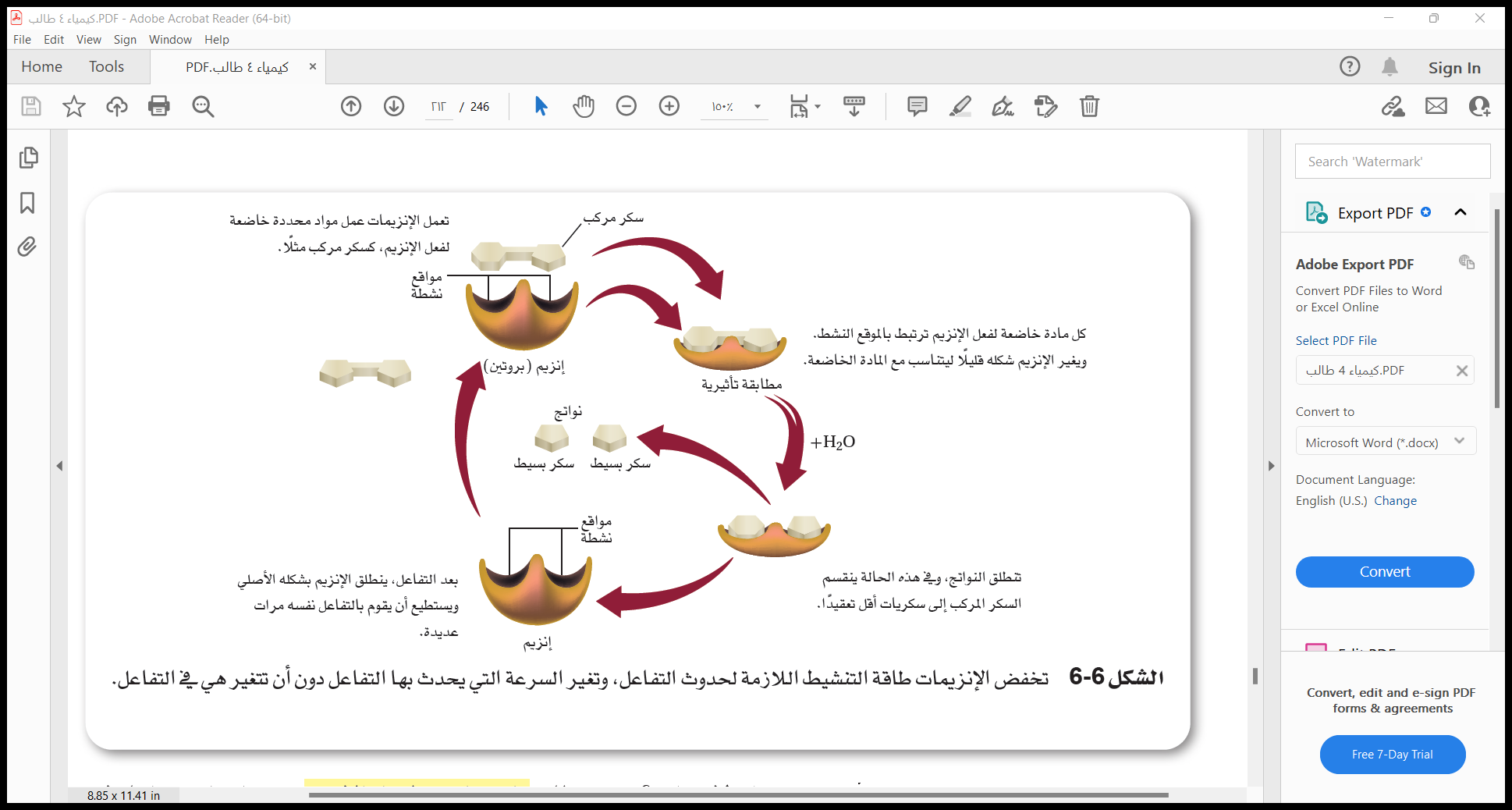 2
1
الصفحة 106
من وظائف البروتين: نقل المواد (بروتينات النقل
تنقل بعض البروتينات جسيمات أصغر منها في أرجاء الجسم
مثل الهيموجلوبين.
 ماذا ينقل؟
يعمل الهيموجلوبين على نقل الأكسجين في الدم من الرئتين إلى سائر الجسم
وهناك بروتينات أخرى تتحد بجزيئات حيوية تسمى ليبيدات؛ لتنقلها من
جزء من الجسم إلى جزء آخر خلال مجرى الدم.
الصفحة 106
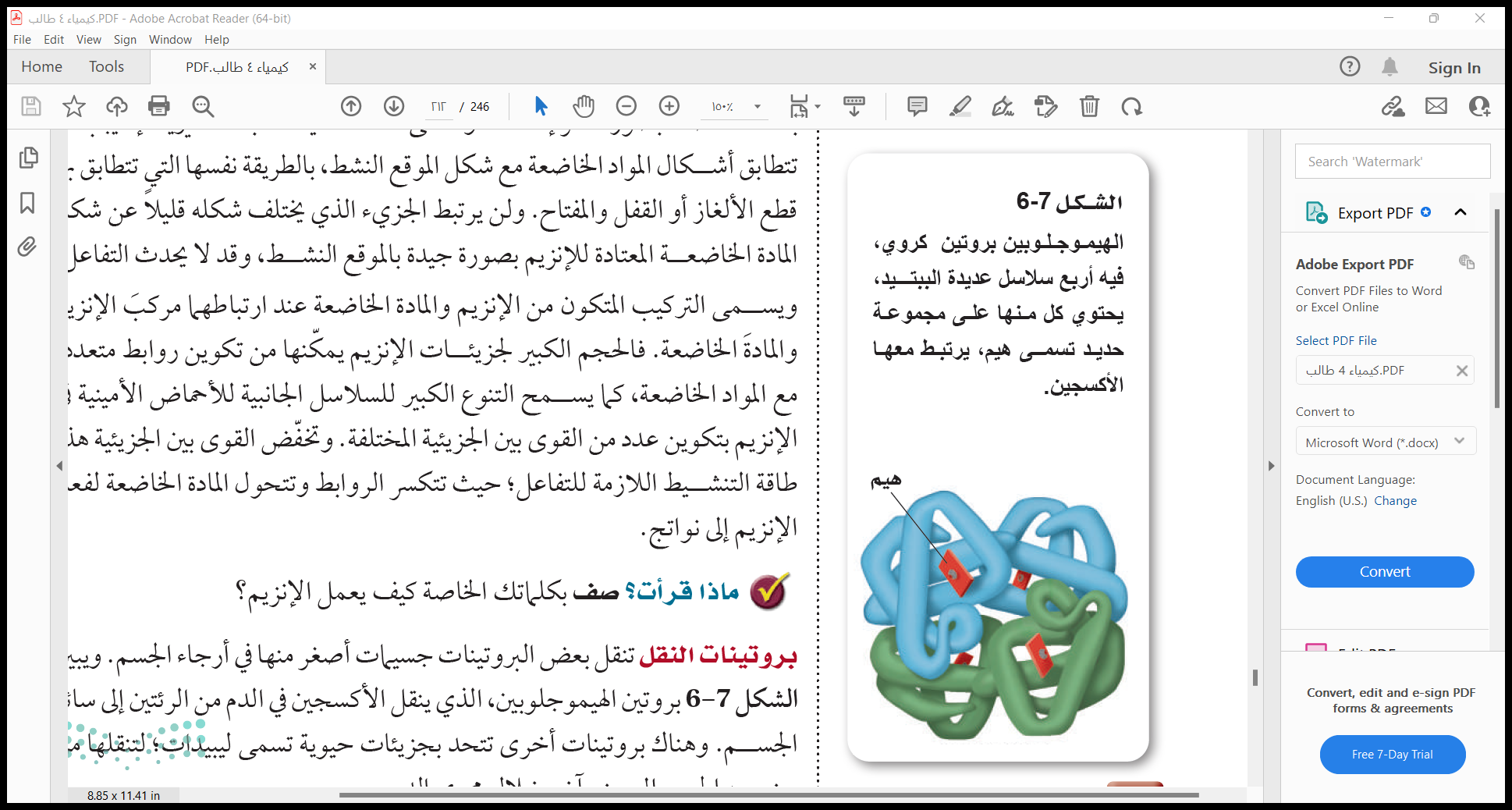 الشكل 3- 7
الهيموجلوبين بروتين كروي، فيه أربع سلاسل عديدة الببتيد، يحتوي كل منها على مجموعة حديد تسمى هيم، يرتبط معها الأكسجين.
الصفحة 107
من وظائف البروتين: الدعم البنائي
هي بروتينات تكون تراكيب حيوية للمخلوقات الحية
مثل 
1- الكولاجين وهو جزء من الجلد والأوتار والأربطة والعظام 
2- الريش والفرو والصوف والحوافر والأظفار والشرنقات, والشعر
الصفحة 107
الشكل 3- 8
يتكون شعر الإنسان من بروتين ليفي يسمى الكيراتين
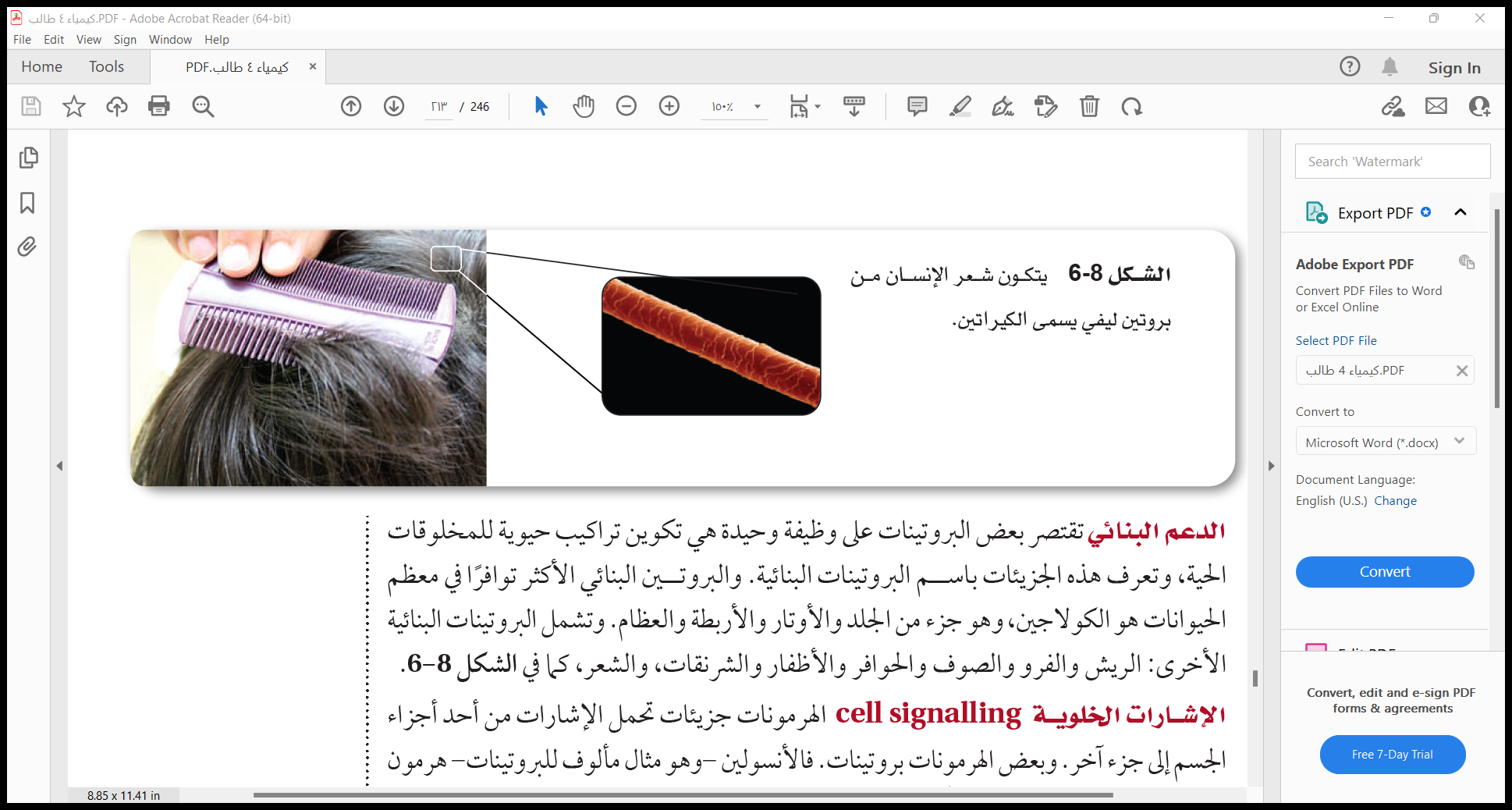 الصفحة 107
من وظائف البروتين: الإشارات الخلوية (الاتصالات داخل الخلايا)
الهرمونات جزيئات تحمل الإشارات من أحد أجزاء الجسم جزء آخر
وبعض الهرمونات بروتينات.
مثل الأنسولين 
تنتجه خلايا البنكرياس وعندما يطلق في الدم يعطي إشارة لخلايا الجسم لتخزين السكر
وظائف البروتين
الاتصالات
الدعم البنائي
بروتينات النقل
تسريع التفاعلات
الكولاجين 
يدعم بناء الشعر والجلد والأظافر
الهرمونات
مثل الأنسولين
الهيموجلوبين
ينقل الأكسجين 
في الدم
الإنزيمات عوامل محفزة حيوية
الخلاصة
البروتينات بوليمرات حيوية تتكون من أحماض أمينية ترتبط بروابط ببتيدية
تنطوي سلاسل البروتينات مكوّنة تراكيب معقدة ثلاثية الأبعاد.
للبروتينات وظائف عديدة في جسم الإنسان تشتمل على وظائف داخل الخلايا وأخرى بينها، ووظائف دعم بنائي.
ماذا تعلمنا؟
تقويم تحصيلي
ما وحدات البناء الأساسية للبروتين؟
تتكون الوحدات البنائية البروتينية للخلايا التي نشأت منها أجسام المخلوقات الحية من
الحمض الأميني يحوي مجموعتين وظيفيتين هما
تقويم تحصيلي
رابط الأميد التي تجمع حمضين أمنيين
تتكوم من اتحاد مجموعة كربوكسيل من حمض أميني مع مجموعة أمين من حمض أميني آخر
محفز حيوي يزيد من سرعة التفاعل الكيميائي
تقويم تحصيلي
يتوقع أن تتكون الإنزيمات من
بروتين بنائي يعد جزءاً من الجلد والأوتار والأربطة
هرمون بروتيني صغير تنتجه بعض خلايا البنكرياس
إلى اللقاء في الحصة القادمة
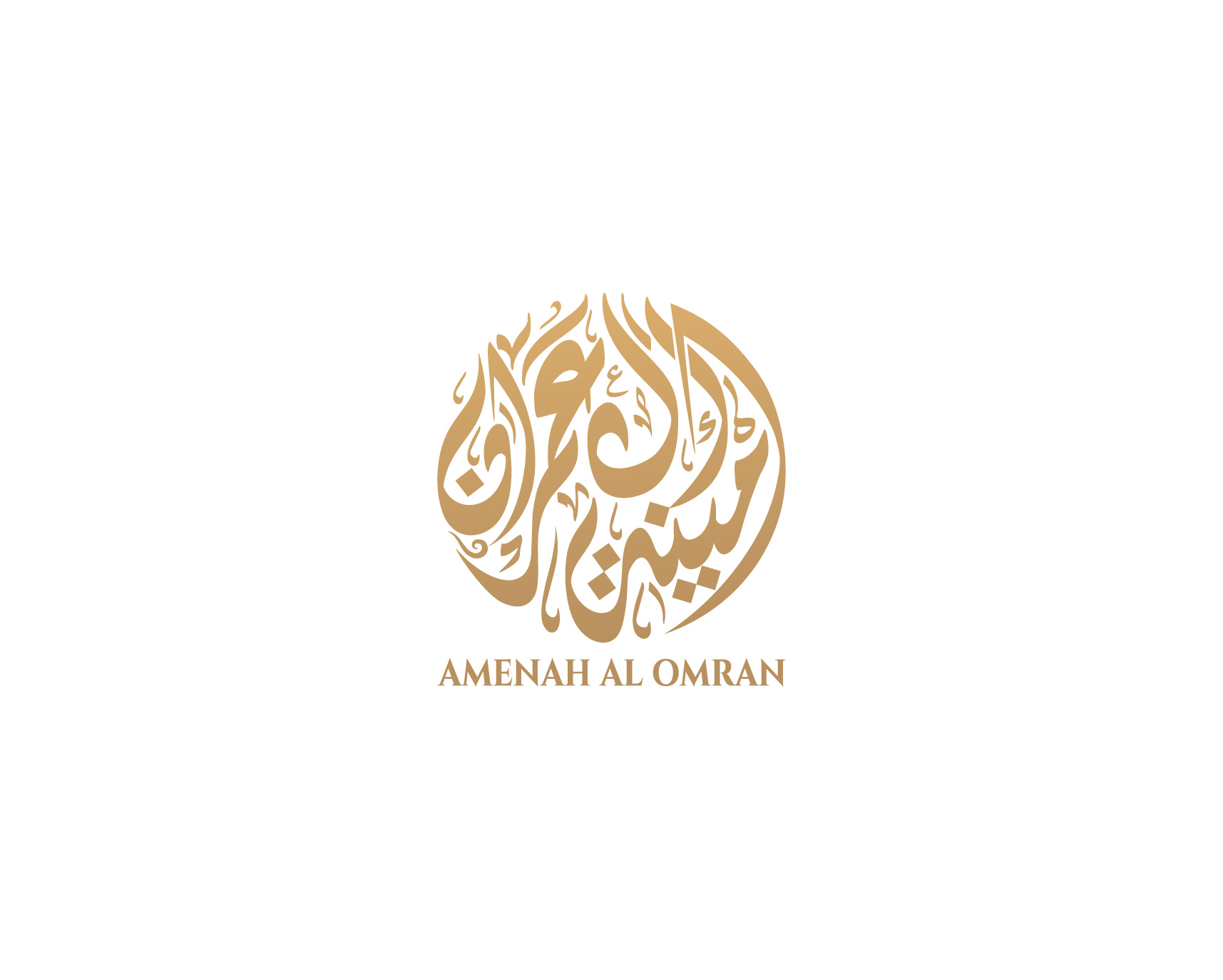